Государственное учреждение образования
«Средняя школа № 2 г. Докшицы»
Электронный образовательный ресурс «Обогащение словарного запаса и развитие лексико-грамматического строя речи»
Учитель-дефектолог
Корнилович Татьяна Леонидовна
Методическое руководствоУсловные обозначения
Условные обозначения
Возвращение на титульный слайд
Переход на заключительный слайд
Объяснение слова
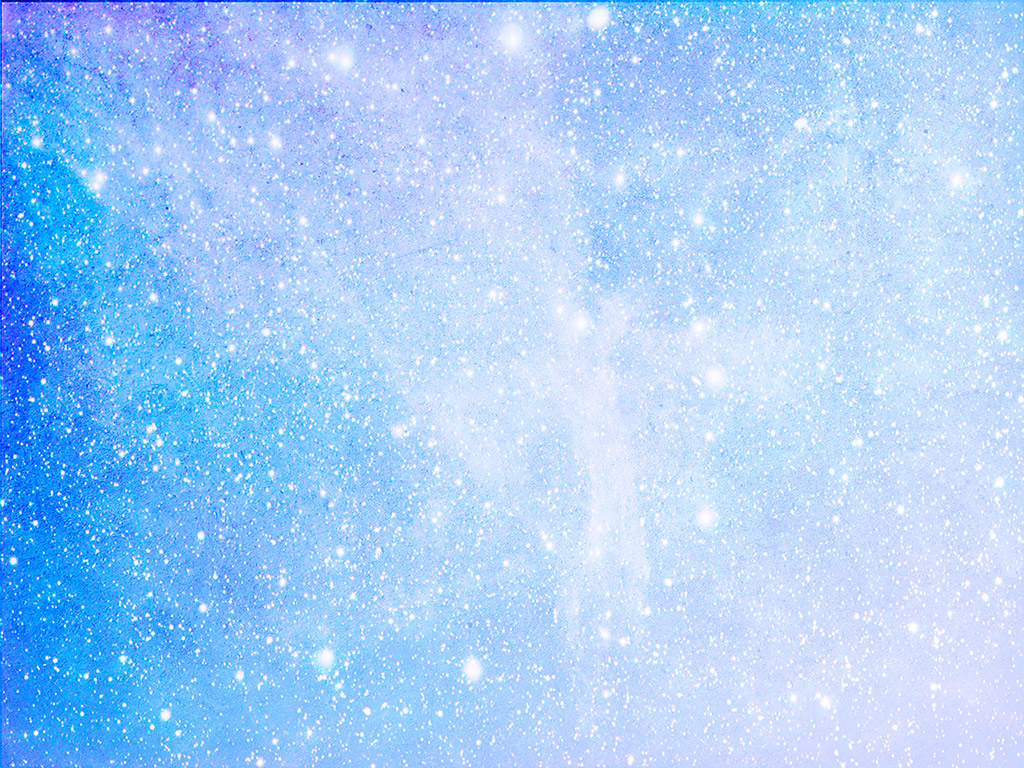 Содержание
Виды одежды
Зимующие птицы Беларуси
Посуда
Виды транспорта
Игрушки
Продукты питания
Грибы
Космос
Профессии
Деревья
Мебель
Семья и семейные традиции
Дикие животные
Насекомые
Цветы
Перелетные птицы Беларуси
Домашние животные и птицы
ЭОР «Обогащение словаря и развитие лексико-грамматического строя речи»
Создан при помощи программ:
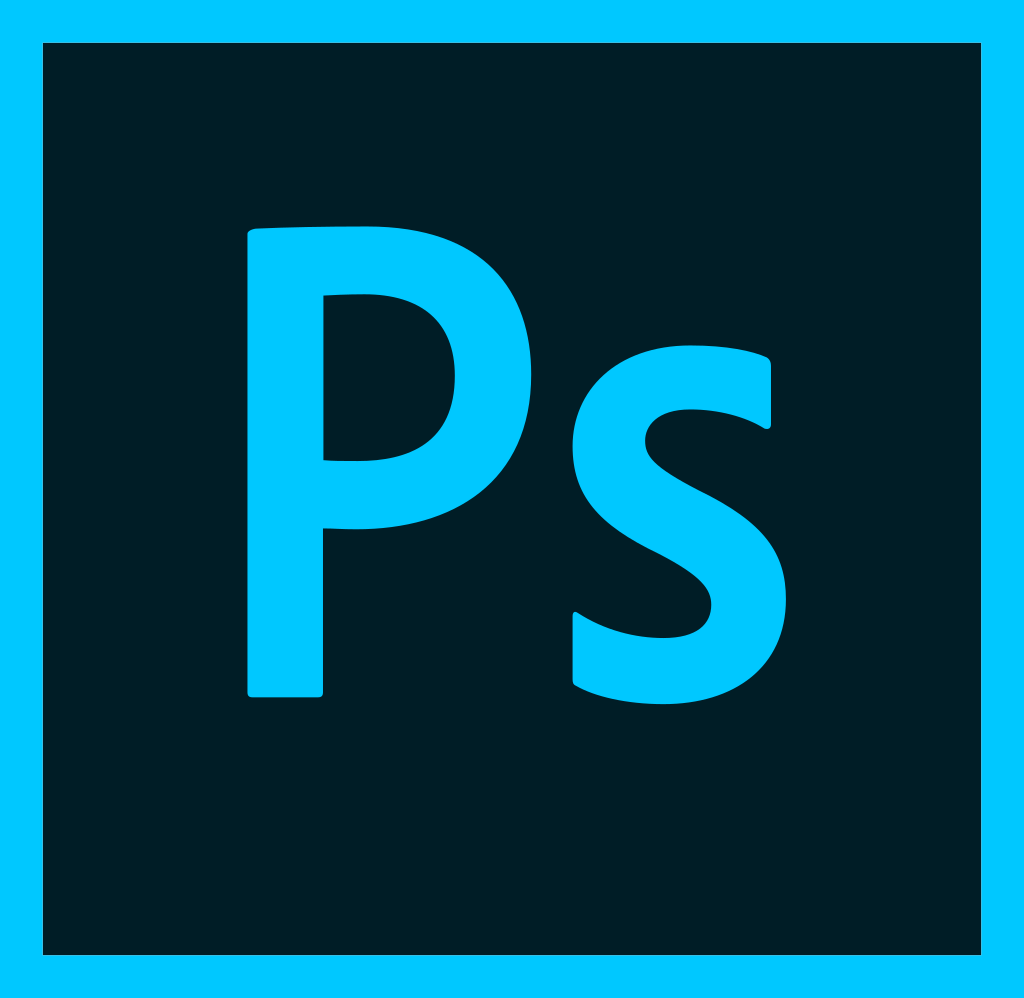 Adobe Photoshop
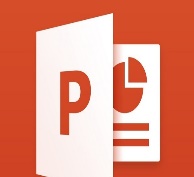 Microsoft POWERPOINT
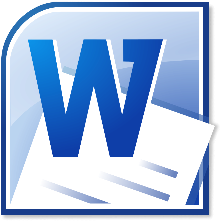 Microsoft Word
Для работы с ним требуется наличие:
Программного обеспечения

Персонального компьютера, ноутбука

ОС Windows XP/7 и выше

Интерактивной доски
Источники
1. Безрукова С.А. К вопросу о формировании лексико-грамматических средств языка у дошкольников с ОНР. // Логопед в детском саду. – 2007 – №6.
2. Бойкова С.В. Развитие лексико-грамматического строя речи у дошкольников с ОНР. // Логопед в детском саду – 2006 – №3.
3. Волковская Т.Н. Психологическая помощь дошкольникам с ОНР. М.: 2004.
4. Выявление и преодоление речевых нарушений в дошкольном возрасте: Методическое пособие / Сост. Кондратенко И.Ю. – М.: 2005.
5. Грибова О.Е. Технология организации логопедического обследования. М.: 2005.
6. Ефименкова Л.И. Формирование речи у дошкольников: (Дети с ОНР). Пособие для логопедов. М.: 1981.
7. Ефименкова Л.И. Коррекция устной и письменной речи учащихся начальных классов: Кн. Для логопедов. – М.: 1991.
8. Исаева Т.И. Особенности формирования словаря у детей. // Школьный логопед. -2006 – №4.
Интернетресурсы:
www.kartinki.ru
www.razvitierebenka.com
http://liveinternet.ru
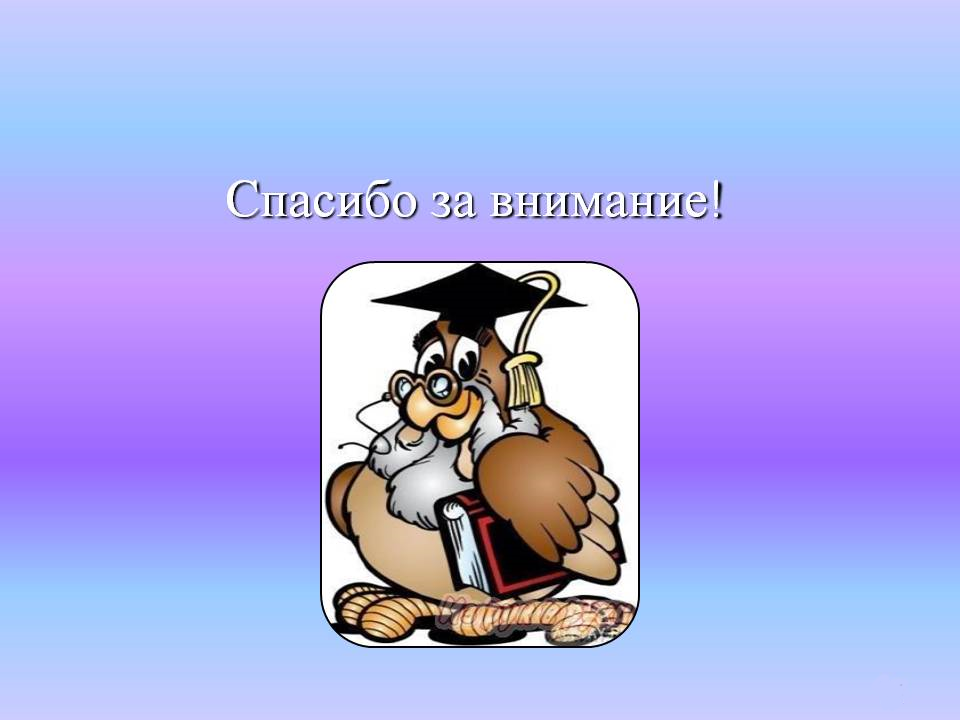